CE overige zoogdieren -Theorie
Week 1
Introductie in CE en dit vak
Soorten en rassenherkenning
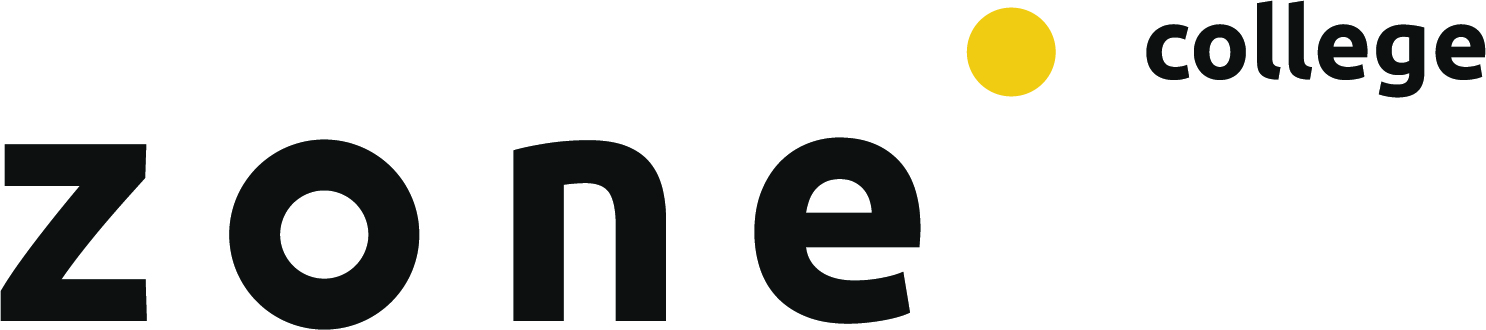 Vandaag

Inzicht in deze CE en dit vak
	Door middel van:
PowerPoint
Wikiwijs-arrangement doornemen

Soorten en rassenherkenning
	Door middel van:
Uitleg opdracht
Opdracht maken
De CE overige zoogdieren

Alle zoogdieren die niet onder andere CE’s vallen
Nodig om met deze dieren te mogen werken 
	(Besluit houders van dieren)
Landelijke kennis- en vaardigheidseisen
Kennisexamen en vaardigheidsexamen (en schooltoets)

Dit vak behandelt de benodigde kennis die je nodig hebt om de CE te kunnen behalen
De CE overige zoogdieren
Wat je moet weten: De houder van overige zoogdieren;

kan de meest voorkomende verhandelde diergroepen en dieren benoemen met hun Nederlandse en wetenschappelijke naam 
heeft kennis van (uiterlijke kenmerken van) de meest voorkomende en verhandelde diergroepen en dieren
heeft kennis van wet- en regelgeving rond het importeren, verkopen, houden en vervoeren van o.z.
heeft kennis van wet- en regelgeving en branche-eisen t.a.v. fokken met, handelen in en opvangen van o.z. 
heeft kennis van voerkwaliteit en – samenstelling
heeft kennis van de huisvesting van overige zoogdieren, afhankelijk van leeftijd, levensfase, seizoen en soort 
heeft kennis van huisvestingsomstandigheden, afhankelijk van de herkomst van het dier en verrijking van de leefomgeving
heeft kennis van de huisvesting van zieke en van (besmettelijke) ziekte verdachte dieren 
heeft kennis van invasieve soorten en hoe hiermee om te gaan 
heeft kennis van de natuurlijke biotoop en het gedrag van overige zoogdieren 
heeft kennis van de voortplanting van overige zoogdieren en de ontwikkeling vanaf embryo
heeft kennis van ziektebeelden, zoönosen, fysieke en gedragsmatige afwijkingen bij overige zoogdieren 
heeft kennis van preventieve en curatieve gezondheidszorg
heeft kennis van dierenwelzijn
De CE overige zoogdieren

Dit vak behandelt de benodigde kennis die je nodig hebt om de CE te kunnen behalen

Lesplanning per week
Veel (groeps)opdrachten om de kennis te verwerken
Alles is overzichtelijk terug te vinden in een wikiwijs
Het Wikiwijs-arrangement
Gebruik onderstaande link en ga naar de wiki.

https://maken.wikiwijs.nl/123408/CE_overige_zoogdieren___Theorie

Opbouw wiki:
Indeling in lesweken
Introductie per week met PowerPoint van de les
Informatie per lesonderwerp en opdrachten
Lesplanning
Opzet van de lessen

Benodigde informatie vind je op wikiwijs
Korte klassikale uitleg
Veel samenwerken in groepsopdrachten
Kennis aan elkaar presenteren
Inhoud gebaseerd op concrete leerdoelen
Toetsing en beoordeling

Voor het certificaat:
Kennisexamen
Vaardigheidsexamen

Daarnaast voor school:
Voldoende beoordeling voor opdrachten
Toets-cijfer op je rapport
Soorten en rassenherkenning

De lijst telt 51 soorten en rassen (29 diersoorten)
Deze soorten en rassen moet je kennen
Leerdoelen
 
Je kunt;
van alle 51 soorten en rassen
-vanaf een foto de soort en het ras herkennen en benoemen
-uiterlijke kenmerken benoemen
-herkomst (hoe is de soort ontstaan) benoemen
-eventueel gebruiksdoel benoemen
Opdracht: PowerPoint maken
 soorten en rassenherkenning

5 gelijke groepen studenten
Kies een lijstje met soorten (volgende dia)
Zoek de opdrachtbeschrijving op Wikiwijs

Ga aan de slag (resterende lestijd te besteden aan deze opdracht)
Voor volgende les moet hij klaar zijn!
Opdracht: PowerPoint maken
 soorten en rassenherkenning
Kies 1 van de volgende lijstjes met diersoorten/rassen (zie complete soorten/rassenlijst op wikiwijs):

Groep 1:	Konijnen

Groep 2:	Cavia’s en Hamsters

Groep 3:	Chinchilla e.a.

Groep 4: 	Tamme rat e.a.

Groep 5:	Lama e.a.
Lees de opdracht op wikiwijs:

-Maak een PowerPoint (beperk je tot de aangegeven punten!)
-Volgende week presenteren 
(max 10 minuten)
Klaar? Neem het wikiwijs-arrangement voor jezelf een keer goed door!
Afsluiting

Is de bedoeling van deze CE duidelijk?
Is de opzet en werkwijze van dit vak duidelijk?

Volgende week 
PowerPointpresentaties soorten en rassenherkenning
Start opdracht soortenkennis (deel 1)